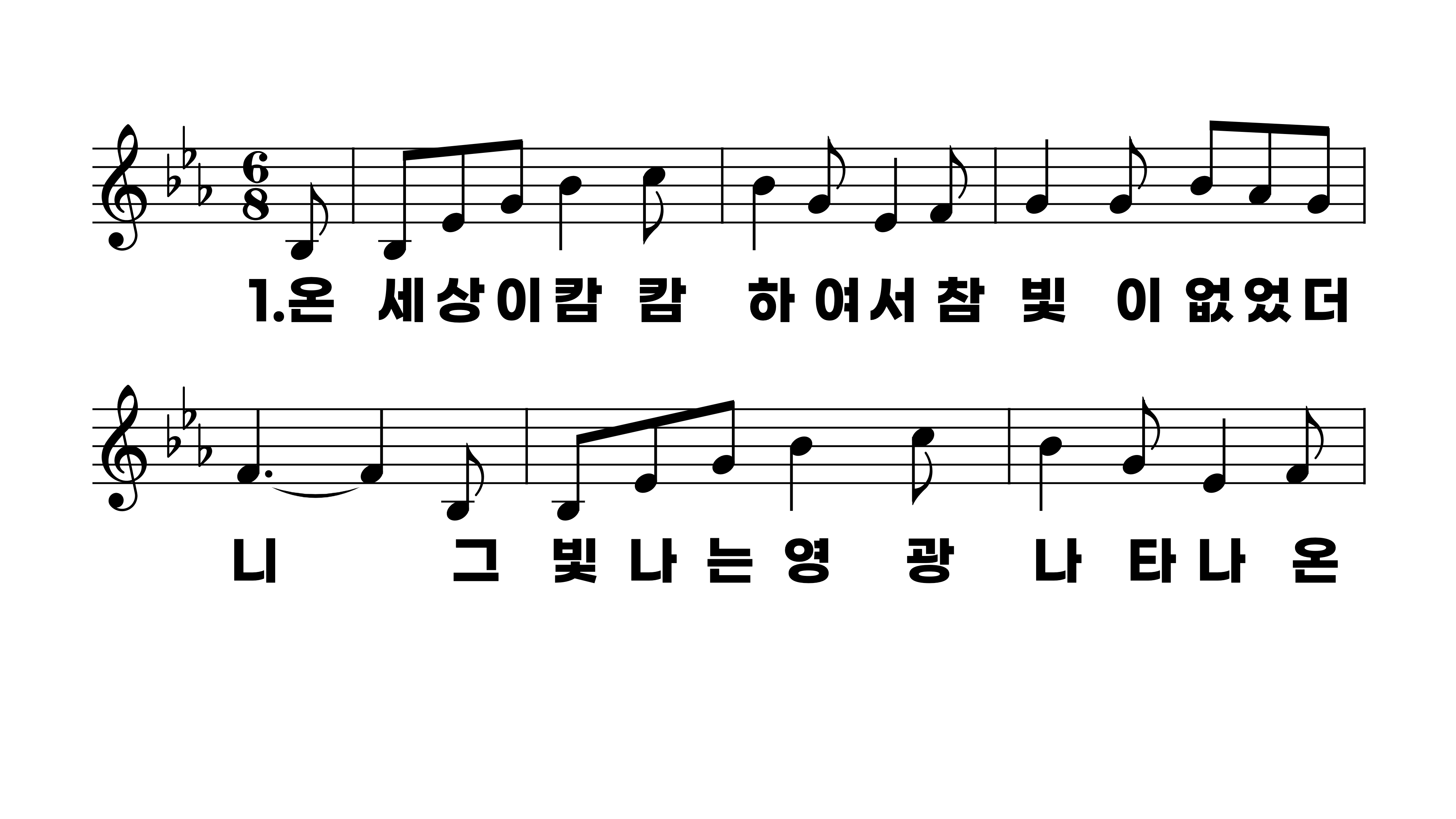 84장 온 세상이 캄캄하여서
1.온세상이캄
2.주말씀을믿
3.죄가운데사
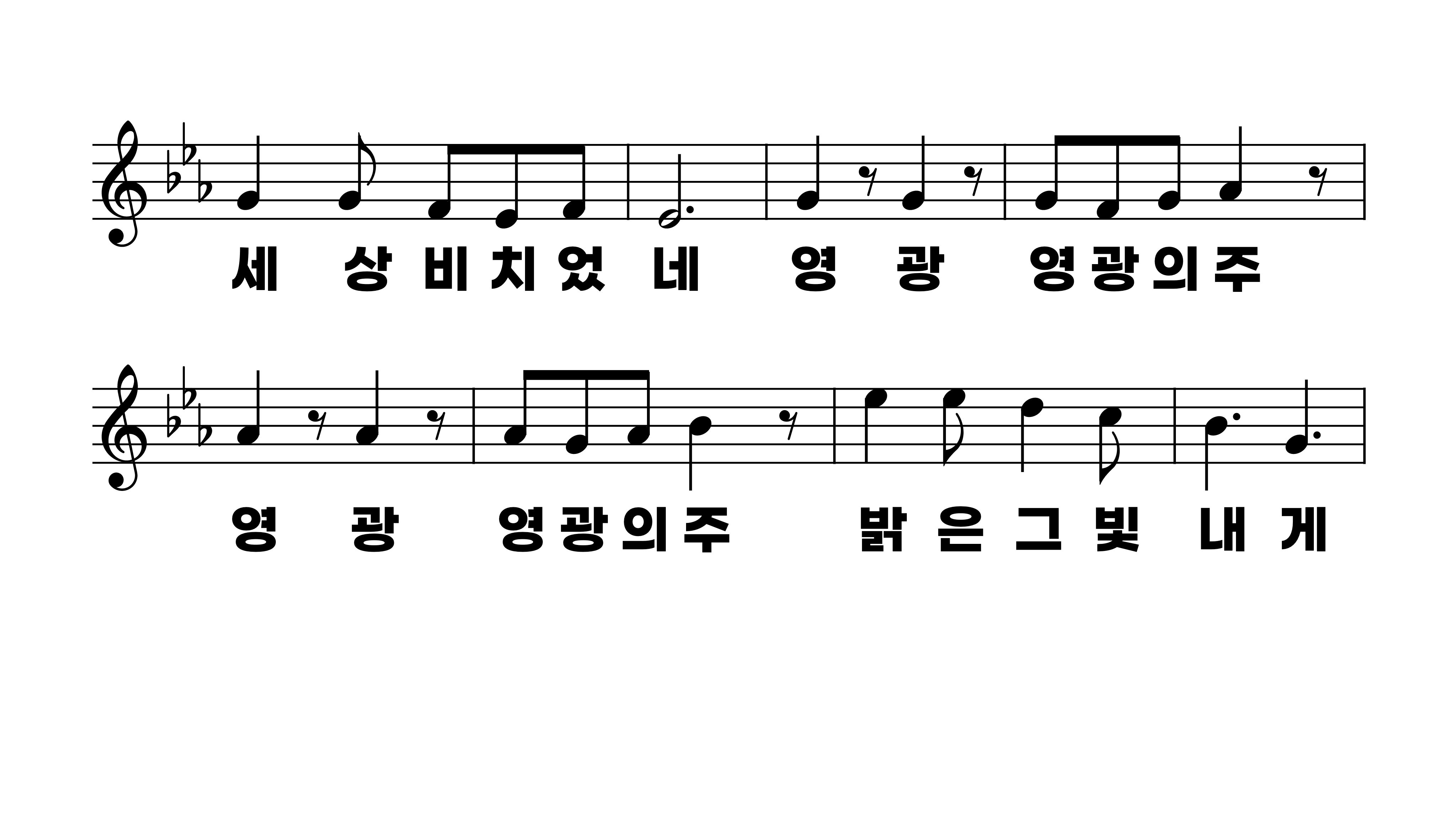 84장 온 세상이 캄캄하여서
1.온세상이캄
2.주말씀을믿
3.죄가운데사
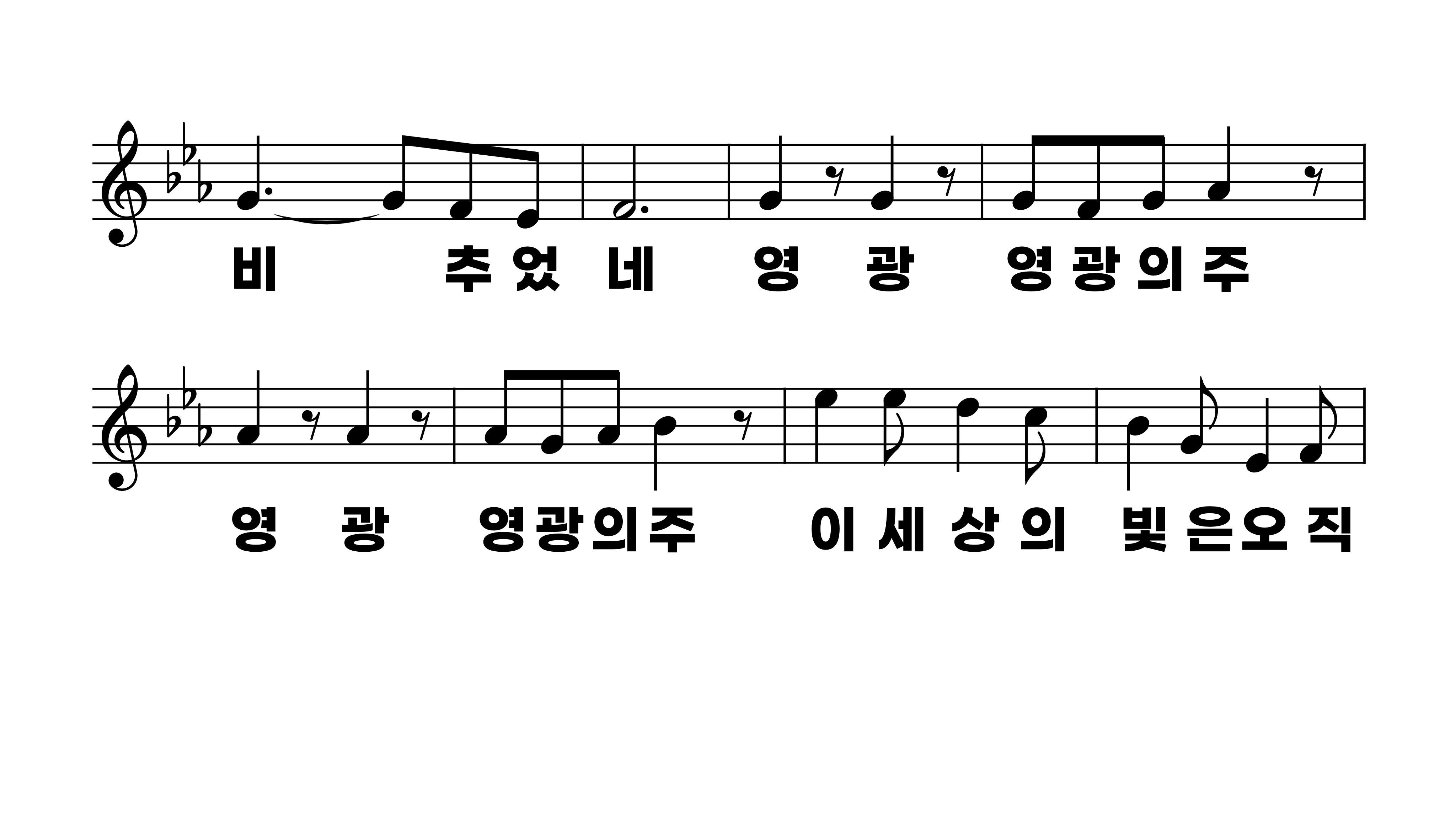 84장 온 세상이 캄캄하여서
1.온세상이캄
2.주말씀을믿
3.죄가운데사
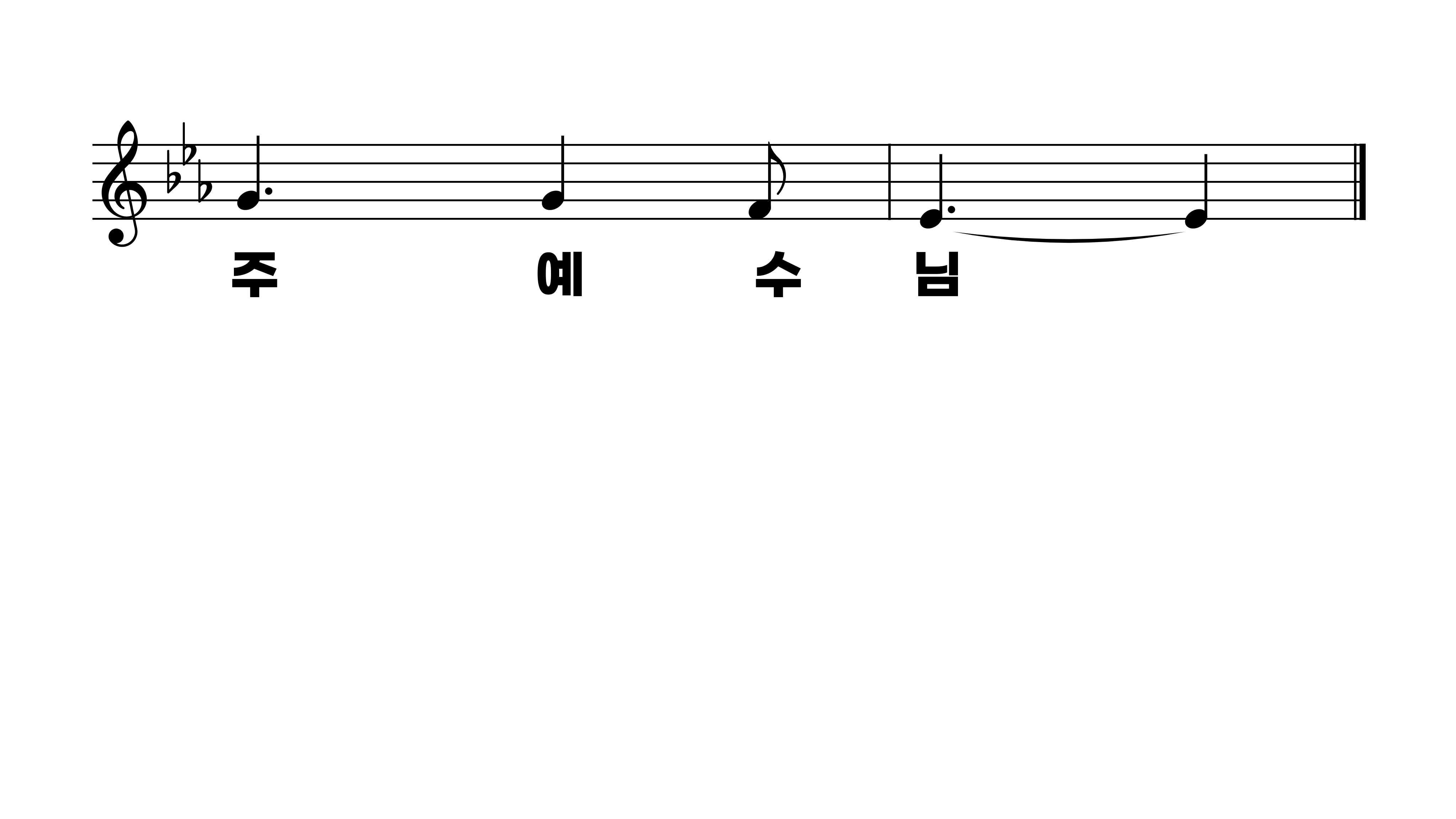 84장 온 세상이 캄캄하여서
1.온세상이캄
2.주말씀을믿
3.죄가운데사
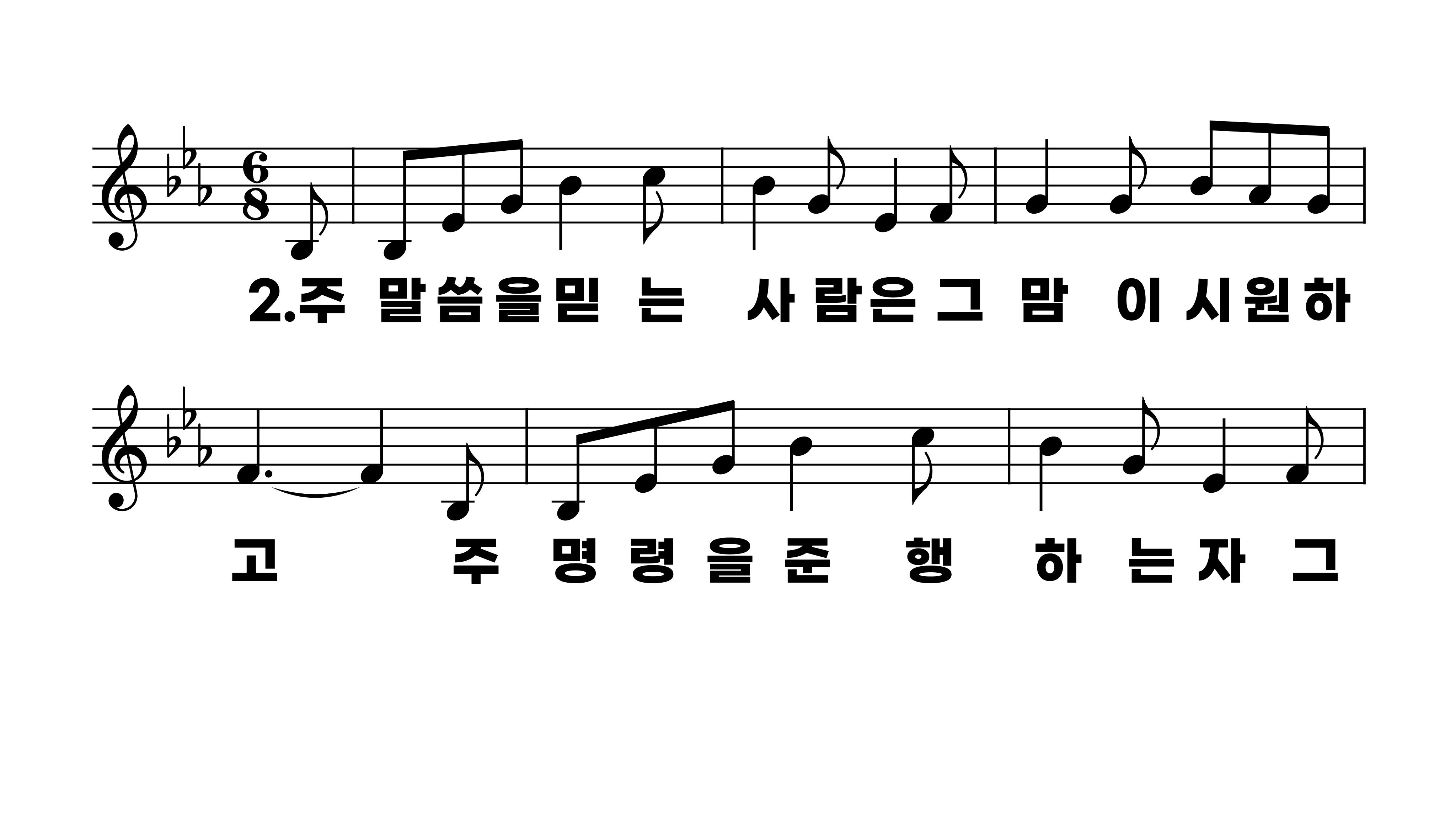 84장 온 세상이 캄캄하여서
1.온세상이캄
2.주말씀을믿
3.죄가운데사
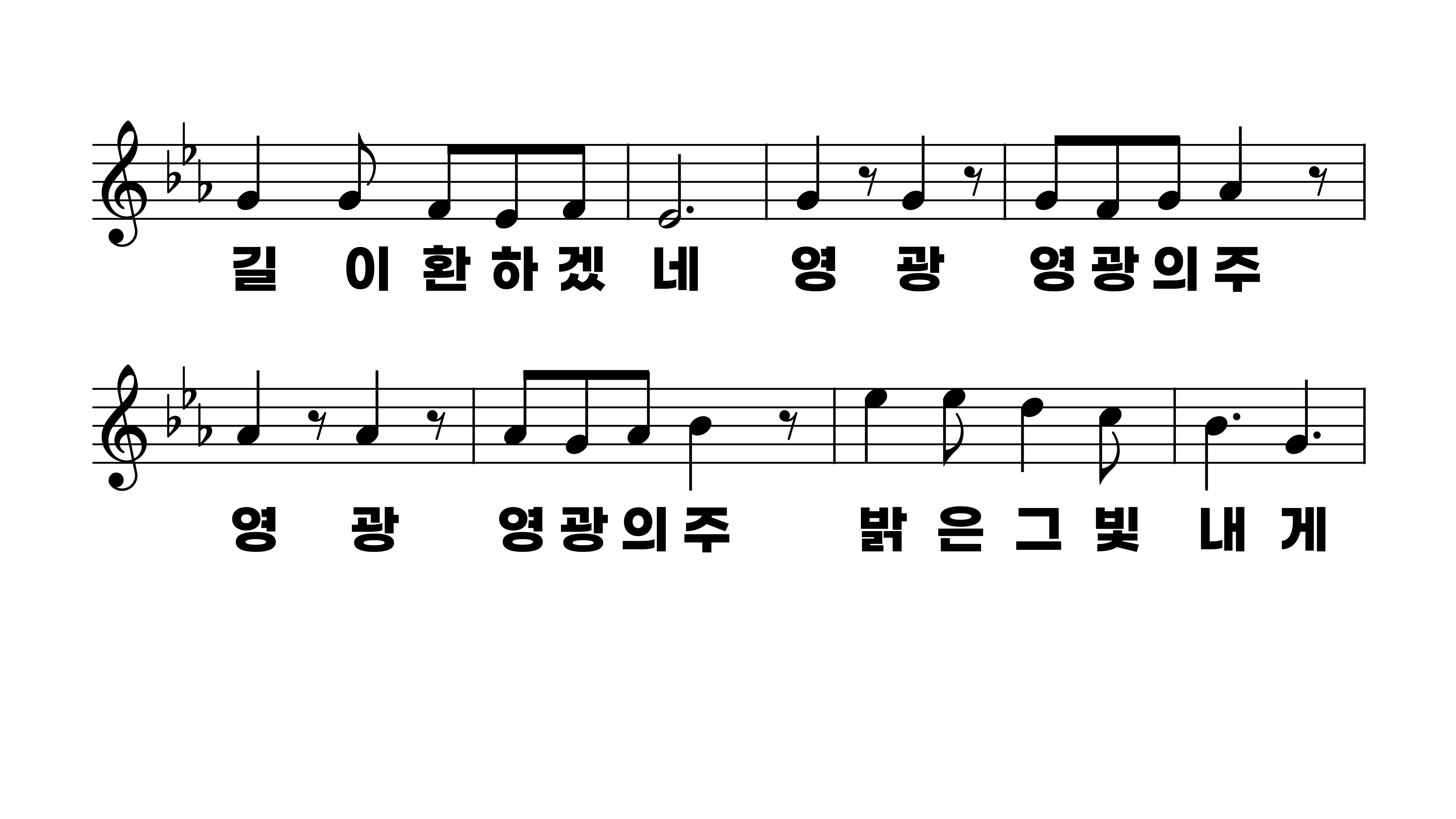 84장 온 세상이 캄캄하여서
1.온세상이캄
2.주말씀을믿
3.죄가운데사
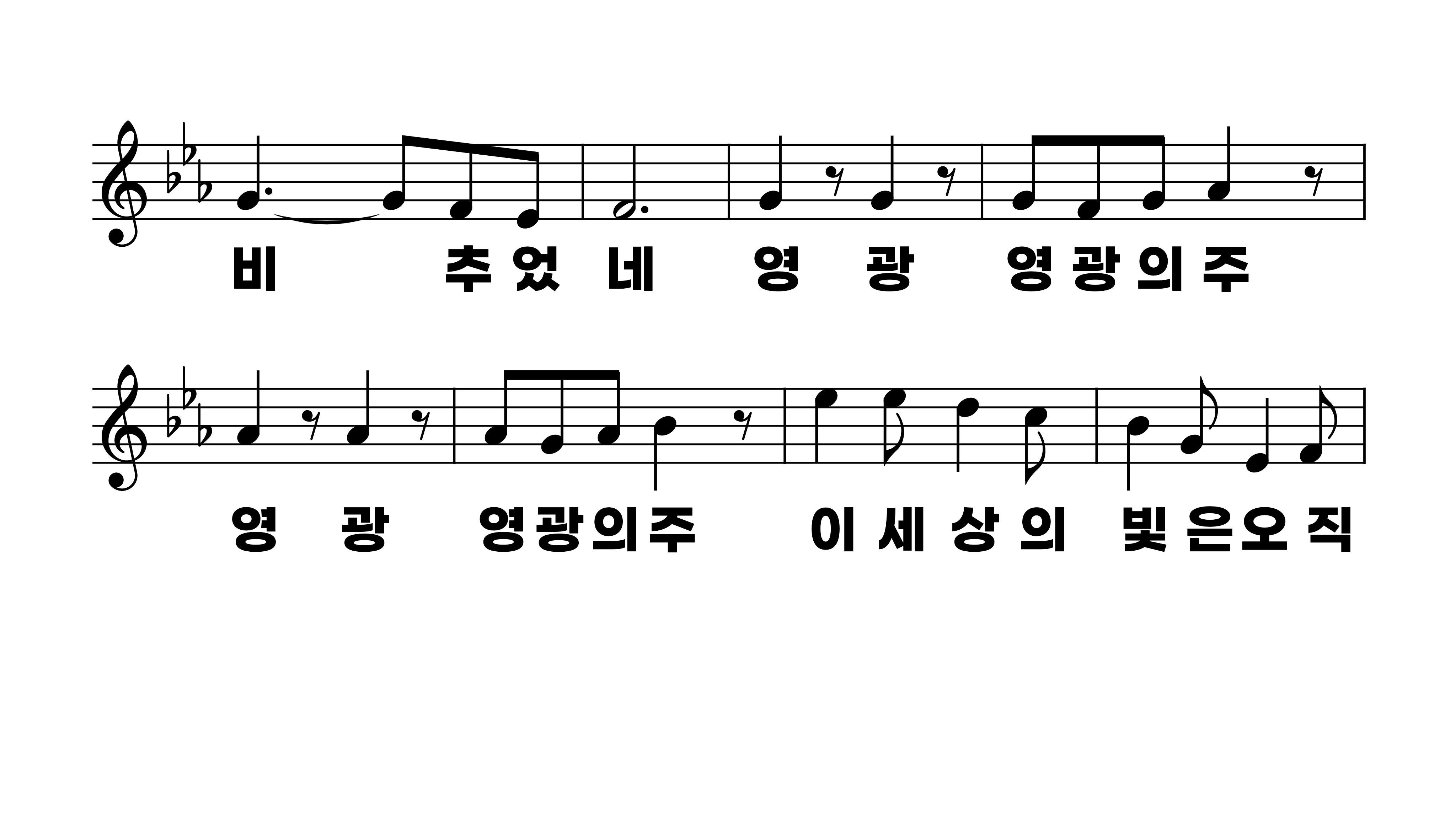 84장 온 세상이 캄캄하여서
1.온세상이캄
2.주말씀을믿
3.죄가운데사
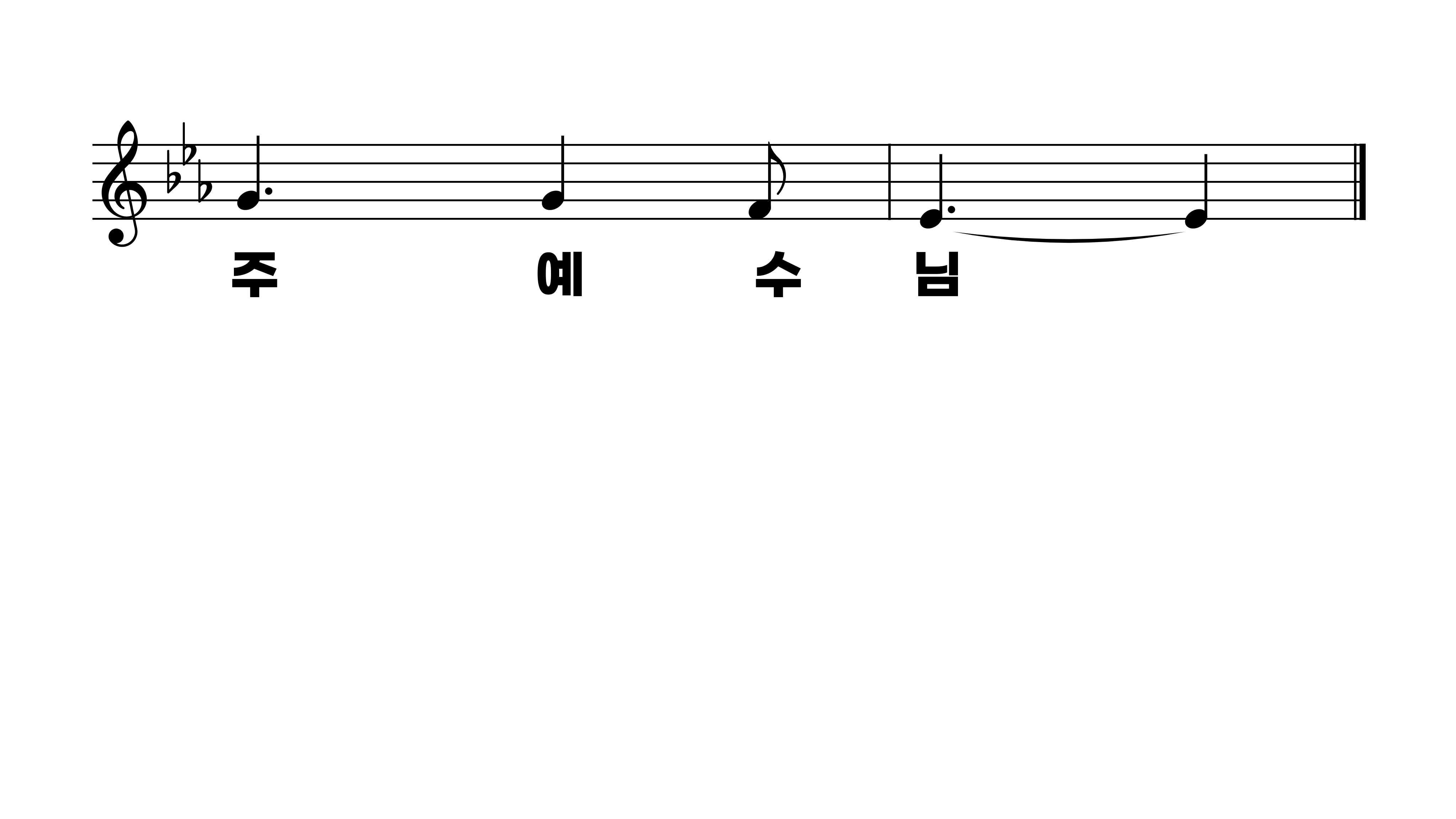 84장 온 세상이 캄캄하여서
1.온세상이캄
2.주말씀을믿
3.죄가운데사
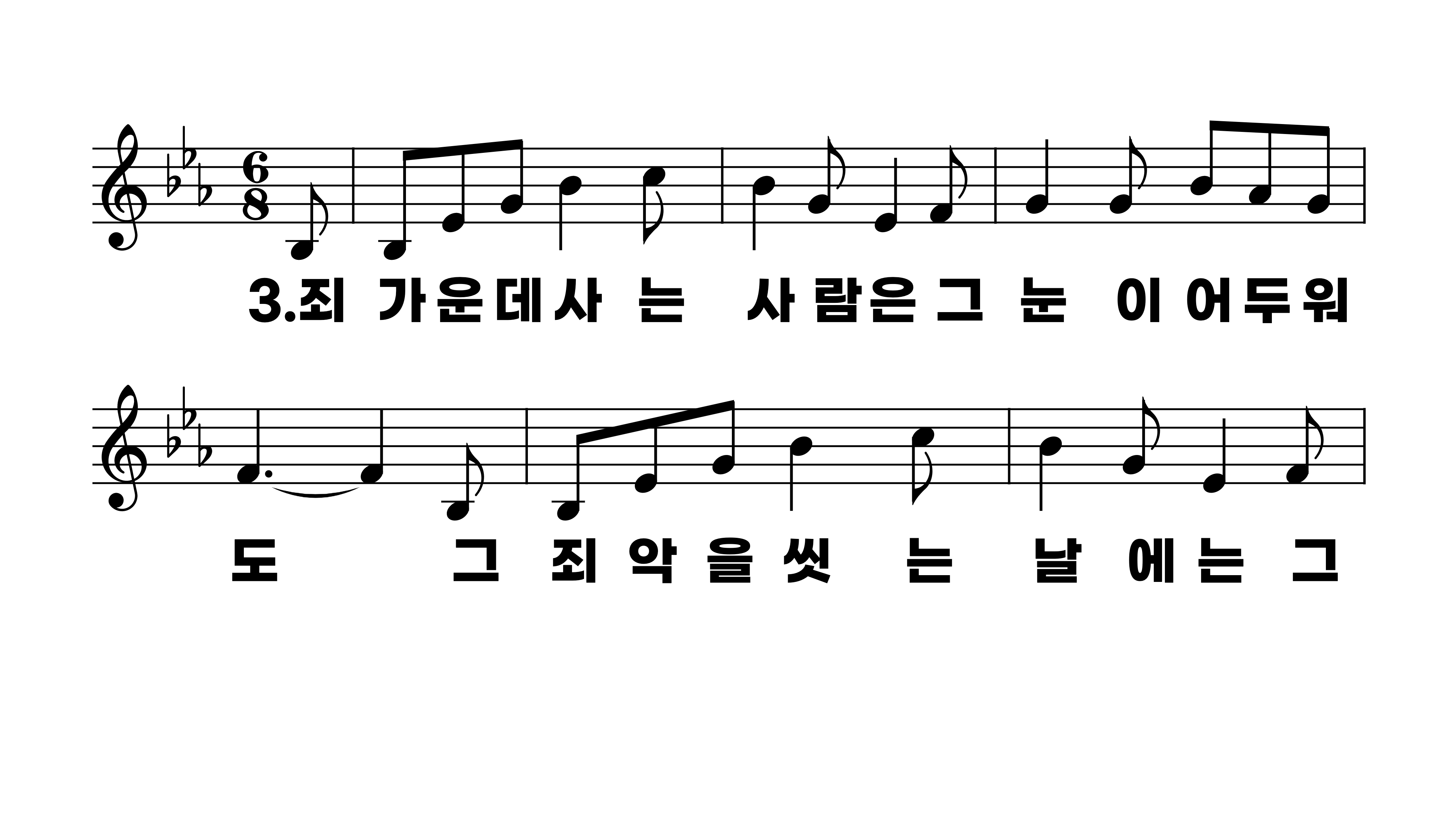 84장 온 세상이 캄캄하여서
1.온세상이캄
2.주말씀을믿
3.죄가운데사
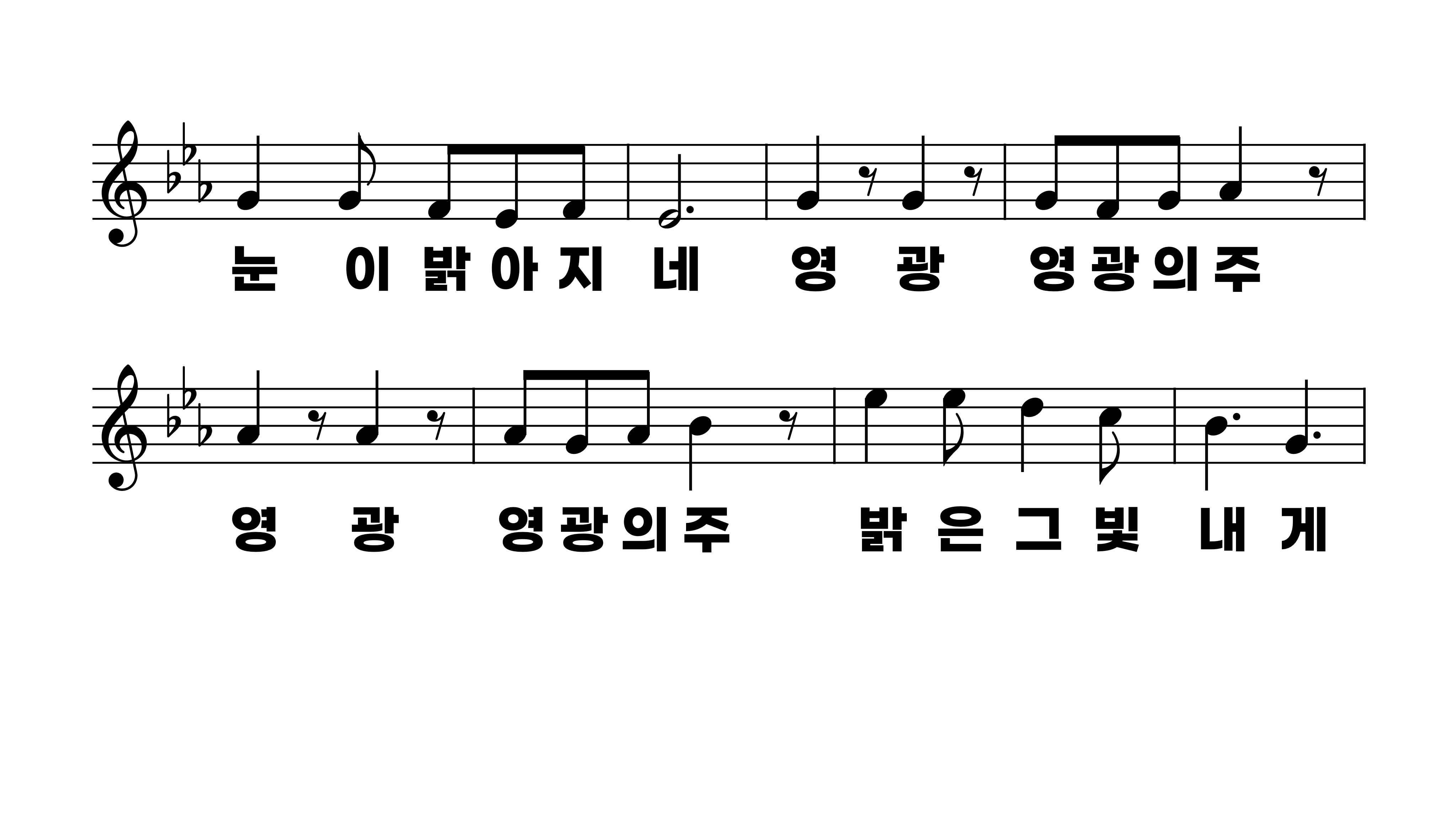 84장 온 세상이 캄캄하여서
1.온세상이캄
2.주말씀을믿
3.죄가운데사
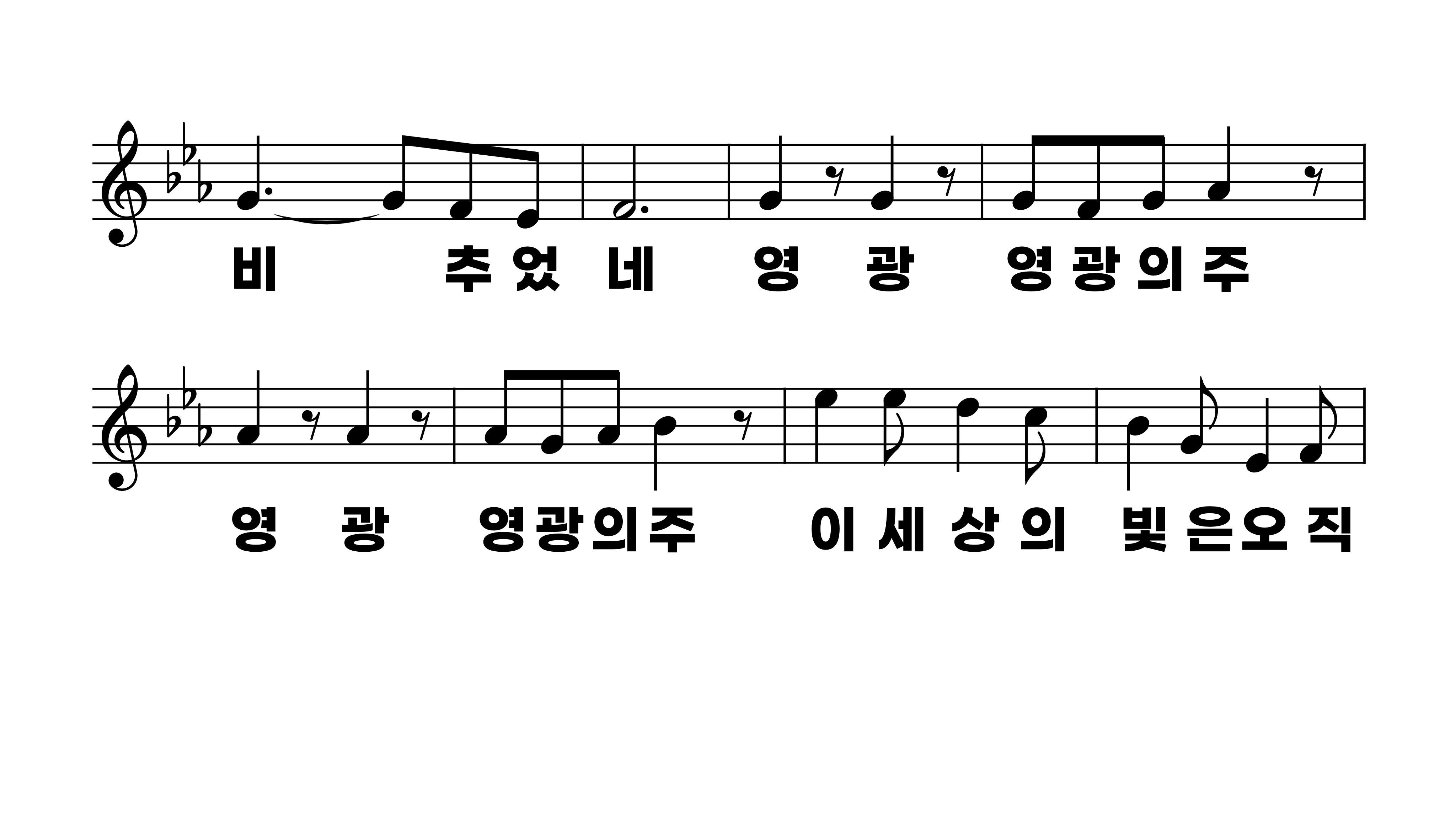 84장 온 세상이 캄캄하여서
1.온세상이캄
2.주말씀을믿
3.죄가운데사
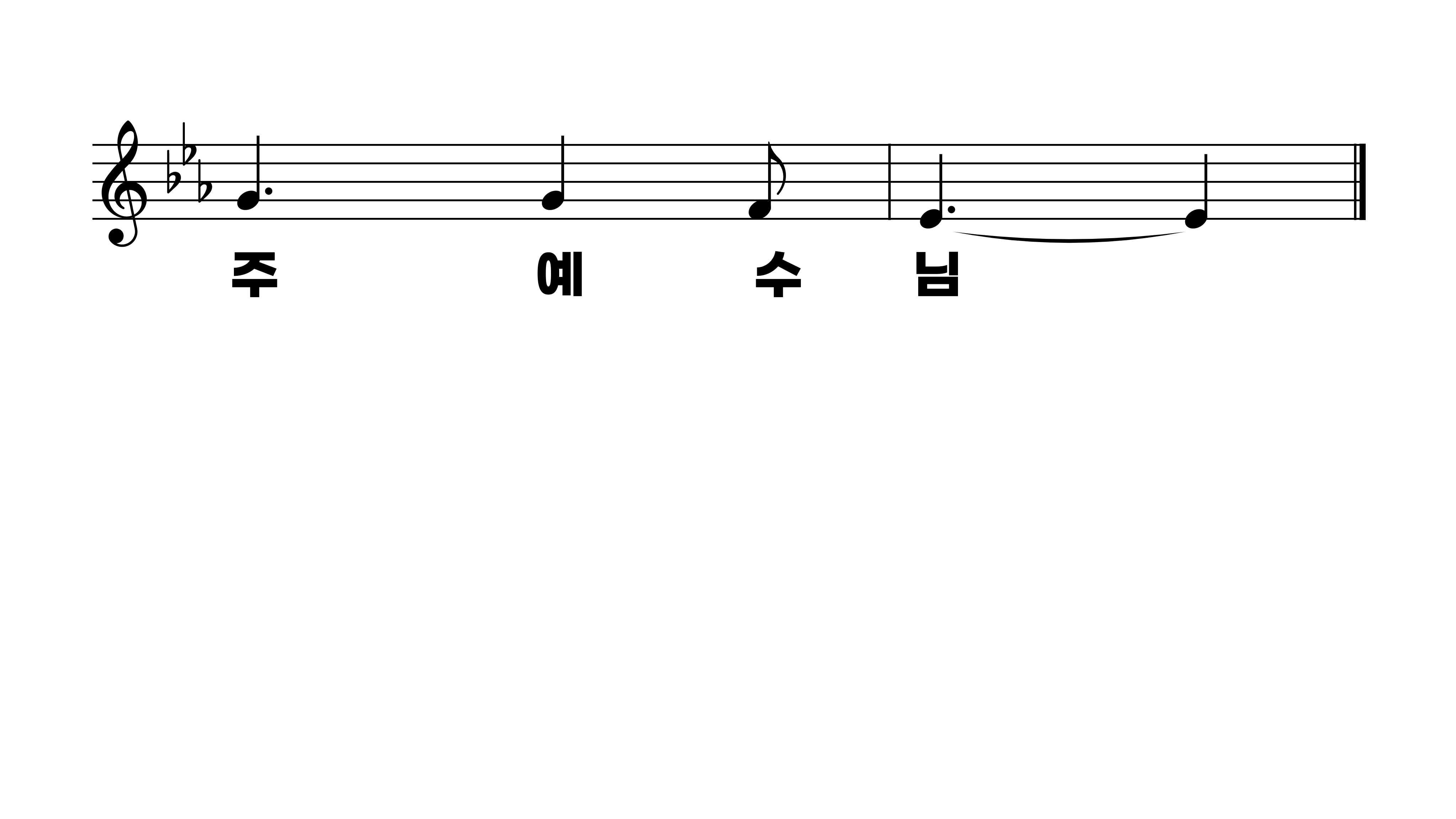 84장 온 세상이 캄캄하여서
1.온세상이캄
2.주말씀을믿
3.죄가운데사